Figure 5. The interaction between Memory Instruction (Cue) and Outcome. The crosshairs indicate an area in right ...
Cereb Cortex, Volume 18, Issue 3, March 2008, Pages 670–682, https://doi.org/10.1093/cercor/bhm101
The content of this slide may be subject to copyright: please see the slide notes for details.
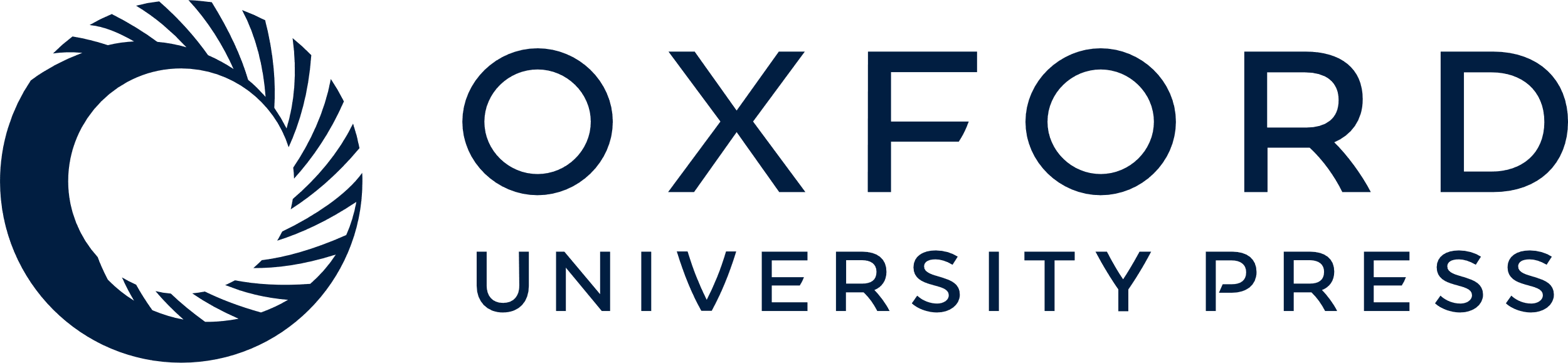 [Speaker Notes: Figure 5. The interaction between Memory Instruction (Cue) and Outcome. The crosshairs indicate an area in right insula/inferior frontal gyrus that was more active when participants were going to succeed in their intention (F-forget or R-remember) than when they were going to fail (R-forget or F-remember). The activation in this area is graphed in the lower right. The same pattern was evident in the thalamus, which can be seen in the axial slice and is denoted by the arrow.


Unless provided in the caption above, the following copyright applies to the content of this slide: © The Author 2007. Published by Oxford University Press. All rights reserved. For permissions, please e-mail: journals.permissions@oxfordjournals.org]